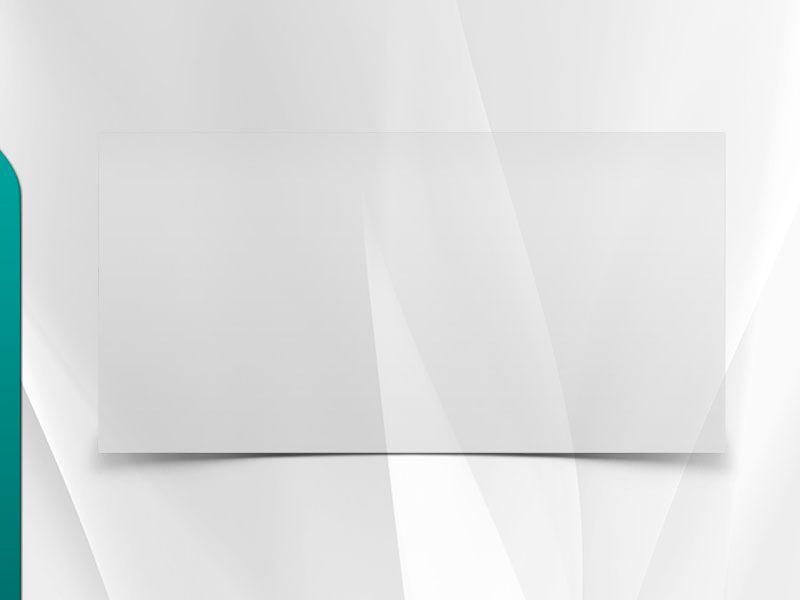 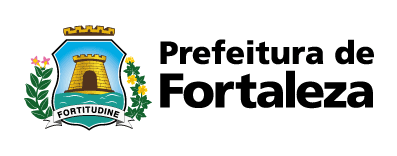 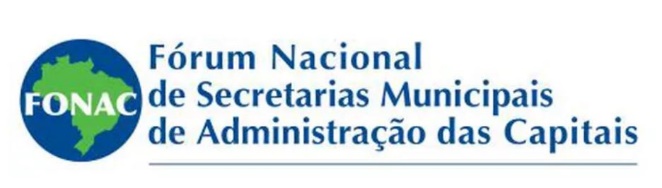 69º FONAC
Mesa de Negociação –Reposição Salarial e
Lei de Responsabilidade Fiscal





Philipe Nottingham
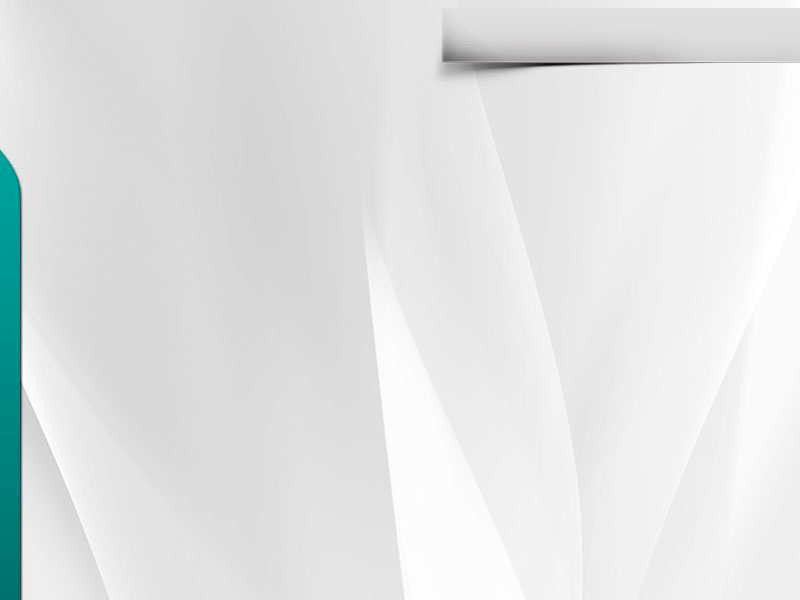 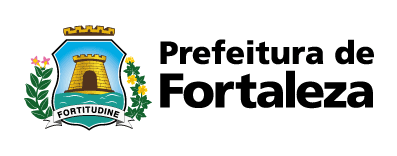 REAJUSTE ANUAL
CONSTITUIÇÃO FEDERAL

Art. 37. A administração pública direta e indireta de qualquer dos Poderes da União, dos Estados, do Distrito Federal e dos Municípios obedecerá aos princípios de legalidade, impessoalidade, moralidade, publicidade e eficiência e, também, ao seguinte:(Redação dada pela Emenda Constitucional nº 19, de 1998)

...

X - a remuneração dos servidores públicos e o subsídio de que trata o § 4º do art. 39 somente poderão ser fixados ou alterados por lei específica, observada a iniciativa privativa em cada caso, assegurada revisão geral anual, sempre na mesma data e sem  distinção de índices;
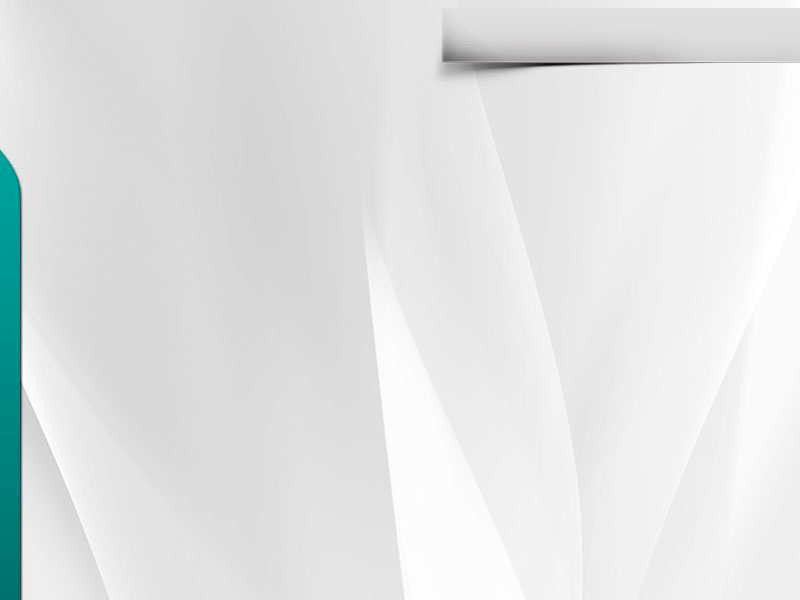 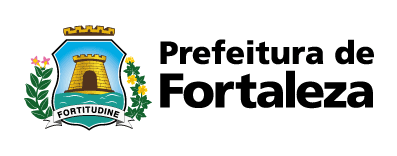 LIMITES COM PESSOAL - LRF
LIMITES DE GASTOS COM PESSOAL - LRF

LIMITE TOTAL (Arts 19 e 20)
Limite Total: 60%
Executivo: 54%
Legislativo: 6%

LIMITE PRUDENCIAL (Art 22) – 95% do Limite: 
Executivo 51,3% (95% de 54%)
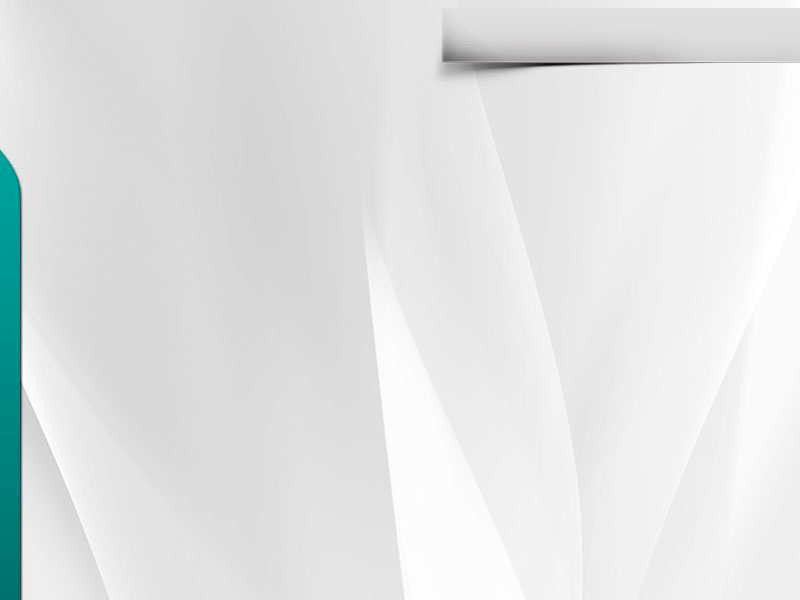 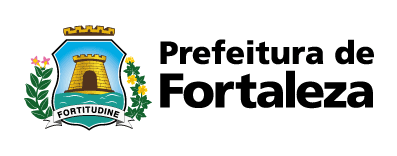 LIMITES COM PESSOAL - LRF
Se a Despesa de Pessoal Ultrapassar o Limite Prudencial (51,3%), fica vedado (Art. 22):
        I - concessão de vantagem, aumento, reajuste ou adequação de remuneração a qualquer título, salvo os derivados de sentença judicial ou de determinação legal ou contratual, ressalvada a revisão prevista no inciso X do art. 37 da Constituição;
        II - criação de cargo, emprego ou função;
        III - alteração de estrutura de carreira que implique aumento de despesa;
        IV - provimento de cargo público, admissão ou contratação de pessoal a qualquer título, ressalvada a reposição decorrente de aposentadoria ou falecimento de servidores das áreas de educação, saúde e segurança;
        V - contratação de hora extra, salvo no caso do disposto no inciso II do § 6o do art. 57 da Constituição e as situações previstas na lei de diretrizes orçamentárias
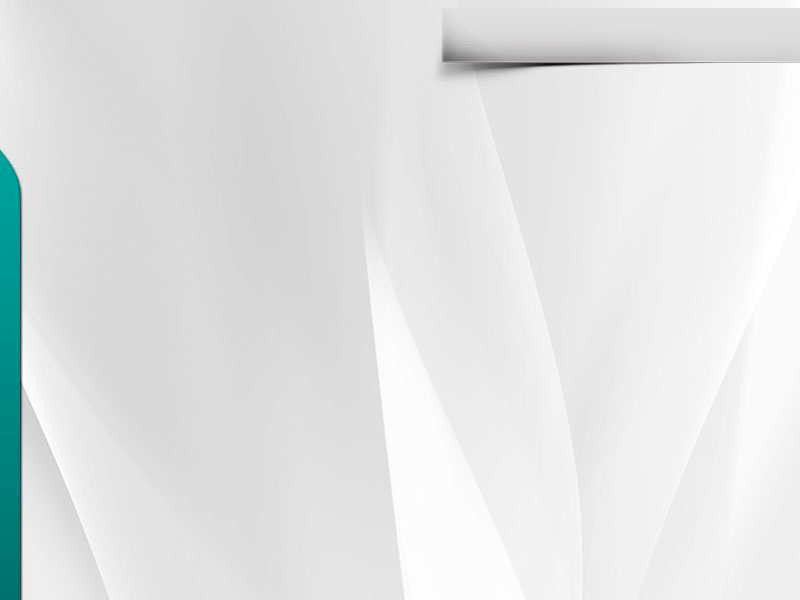 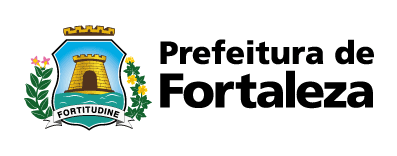 DESPESA COM PESSOAL - LRF
Despesa com Pessoal em relação RCL (%) -2013 a 2017
Fonte: STN
Relatórios de Gestão Fiscal
*Dados Preliminares
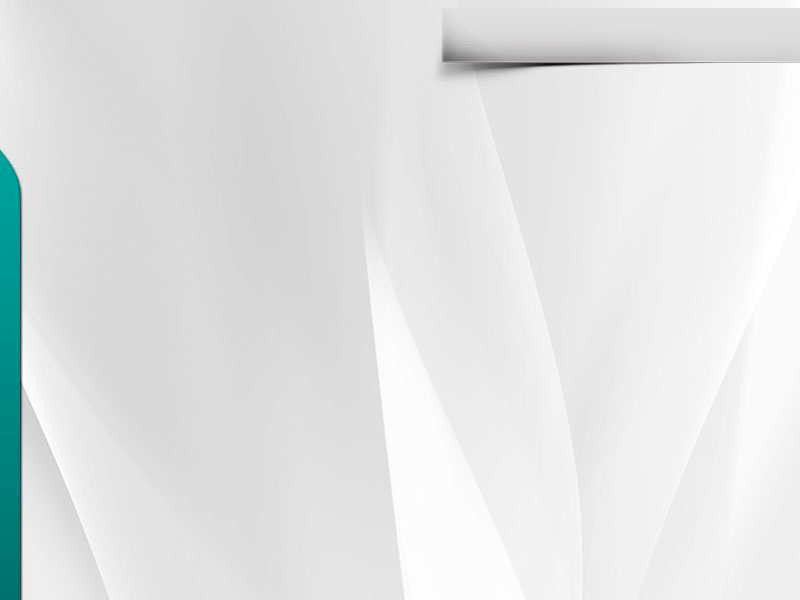 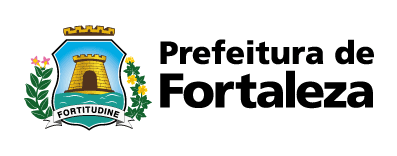 DESPESA COM PESSOAL - LRF
Despesa com Pessoal em relação RCL (%) -2013 a 2017*
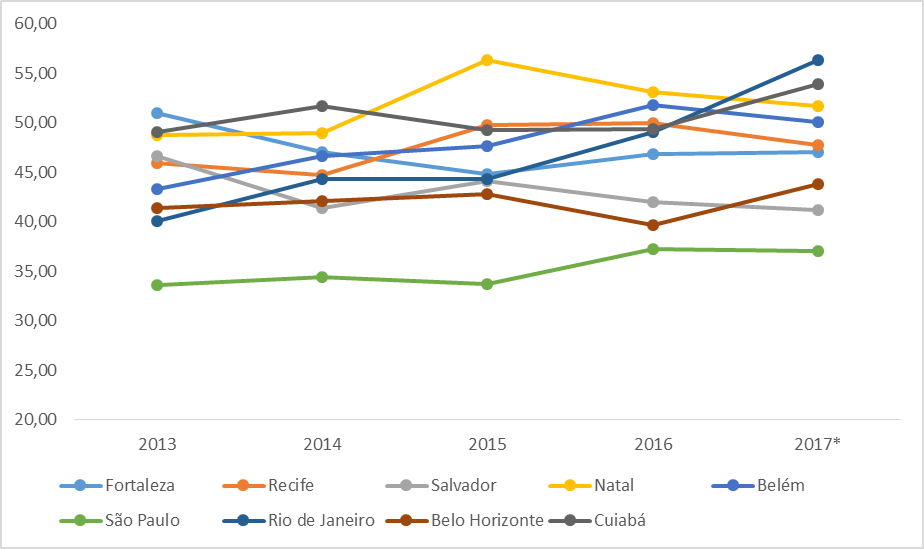 Fonte: STN
Relatórios de Gestão Fiscal
*Dados Preliminares
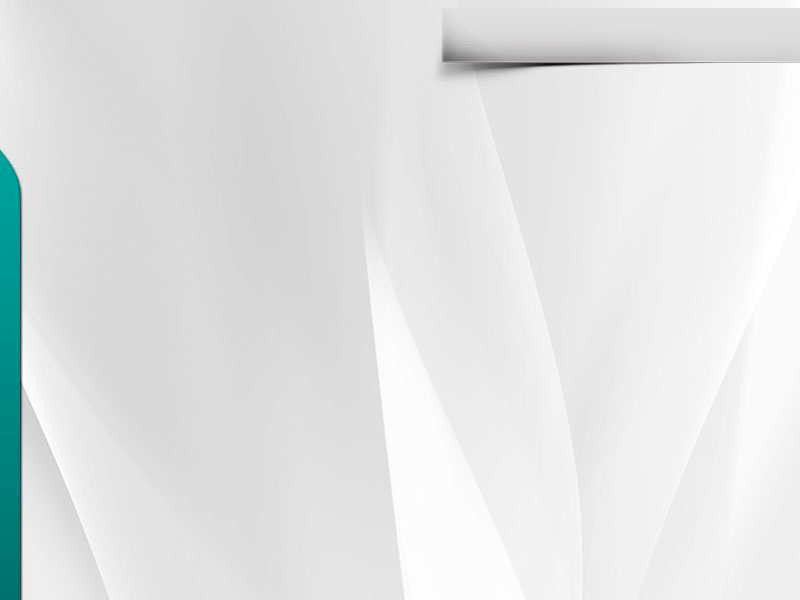 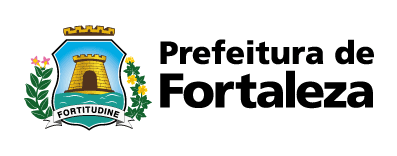 DADOS DE FORTALEZA
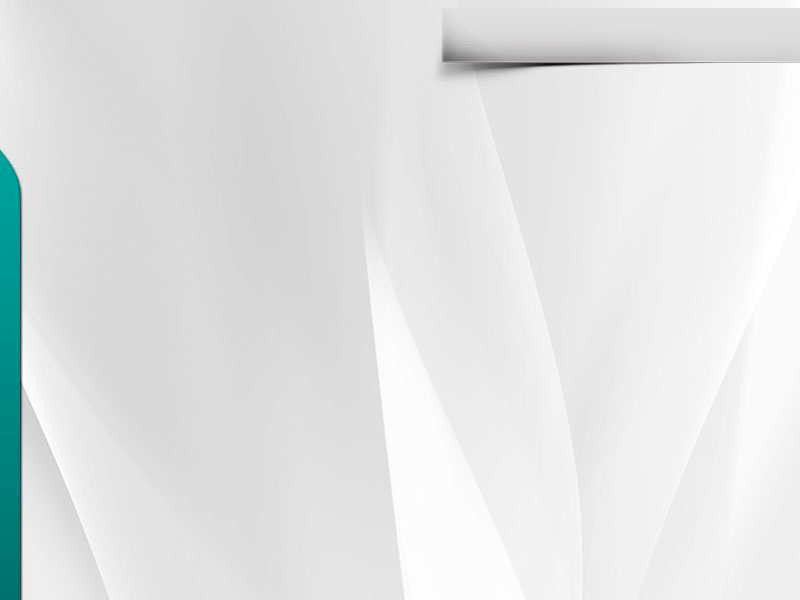 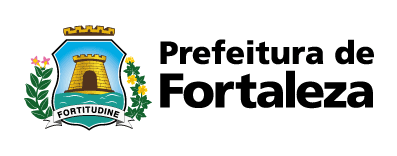 Fortaleza – Gastos com Pessoal
Despesa com Pessoal
FONTE: GRPFOR/FC – RREO/RGF 3º Quadrimestre - 2017.
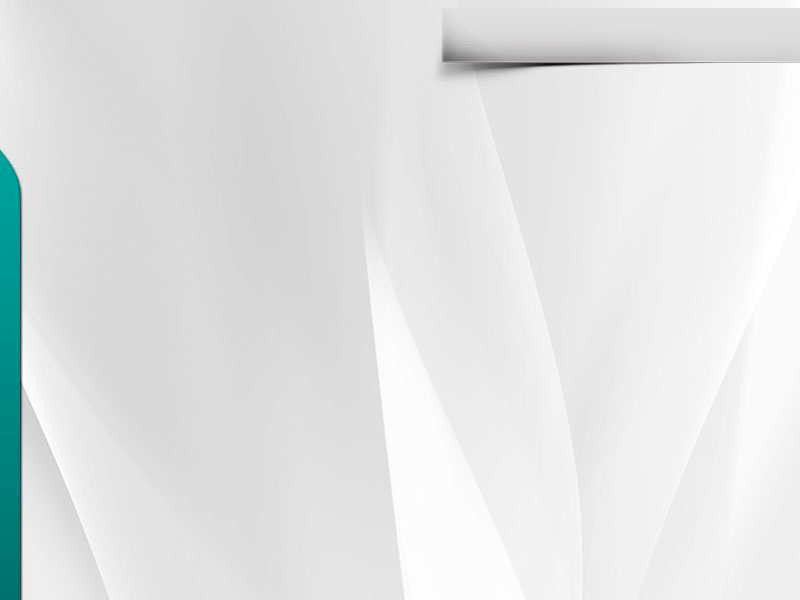 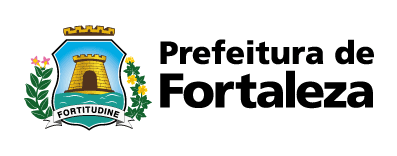 Fortaleza –
Despesa com Educação x RLIT
FONTE: GRPFOR/FC – RREO/RGF 3º Quadrimestre - 2017.
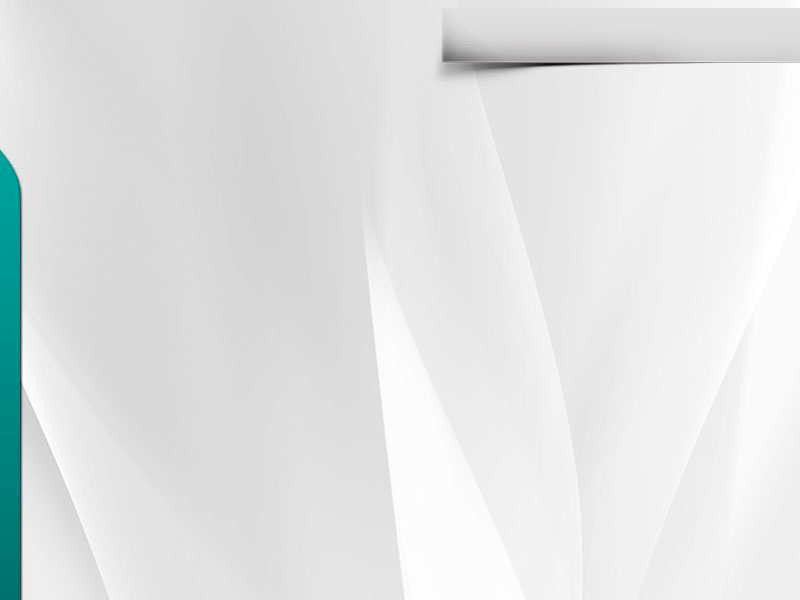 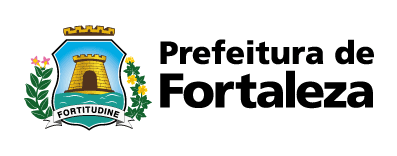 Fortaleza –
Despesa com Saúde x RLIT
FONTE: GRPFOR/FC – RREO/RGF 3º Quadrimestre - 2017.
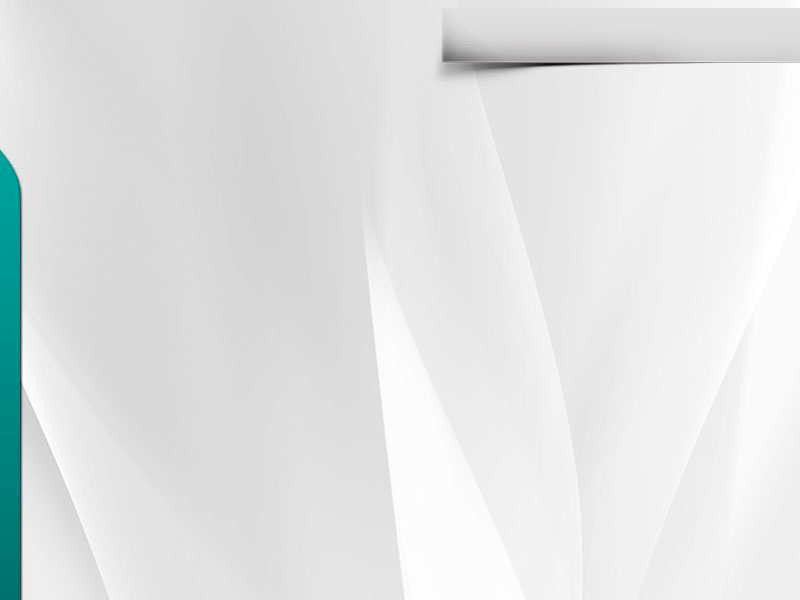 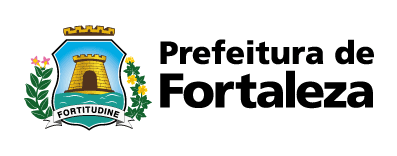 Fortaleza –
Investimentos
FONTE: GRPFOR/FC – RREO/RGF 3º Quadrimestre - 2017.
NOTA¹: Investimentos +  intraorçamentária.
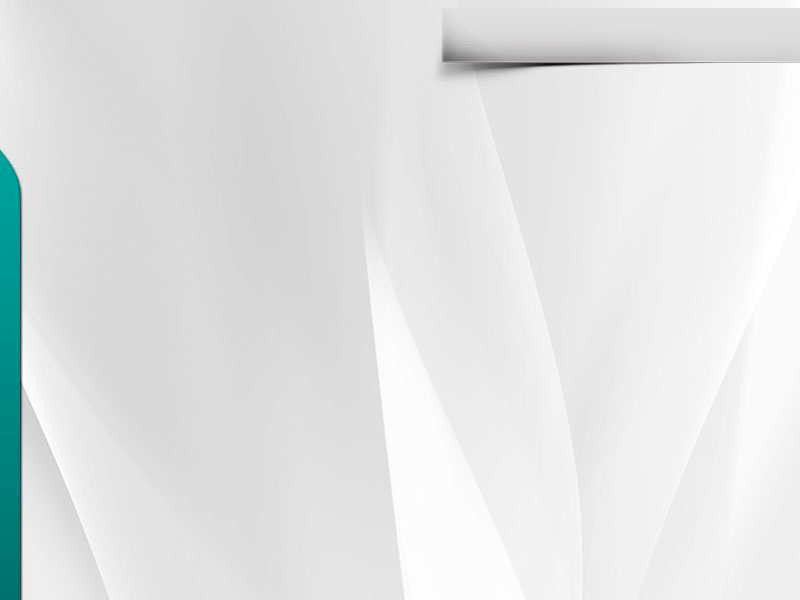 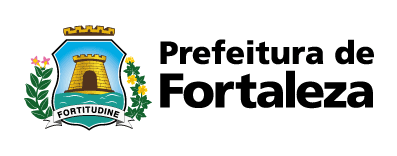 Fortaleza –
Outras Despesas Correntes - ODC
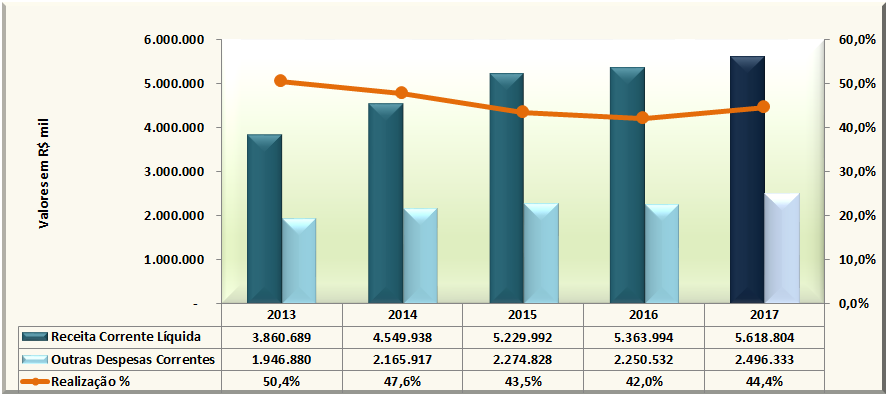 FONTE: GRPFOR/FC – RREO/RGF 3º Quadrimestre - 2017.
NOTA¹: Outras Despesas Correntes + intraorçamentária.
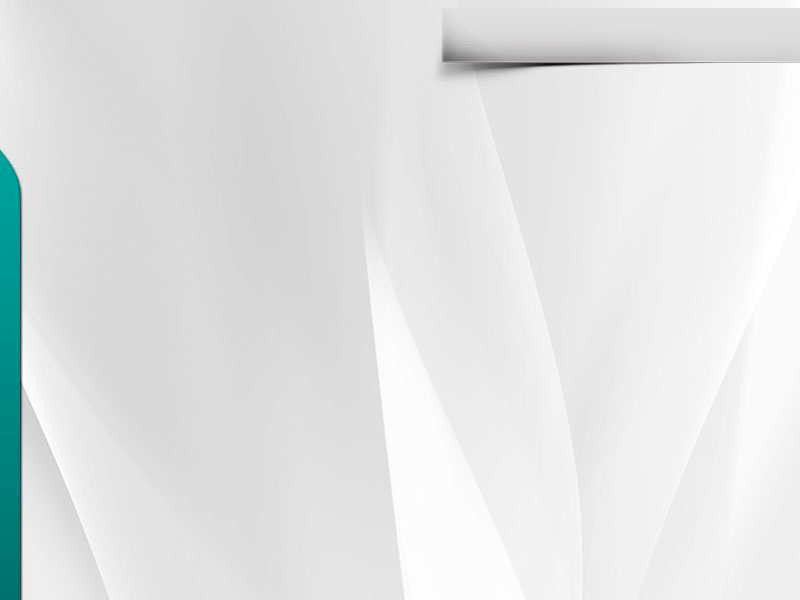 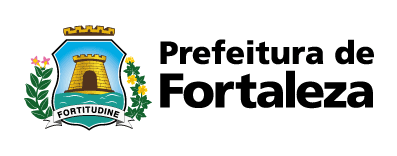 Fortaleza –
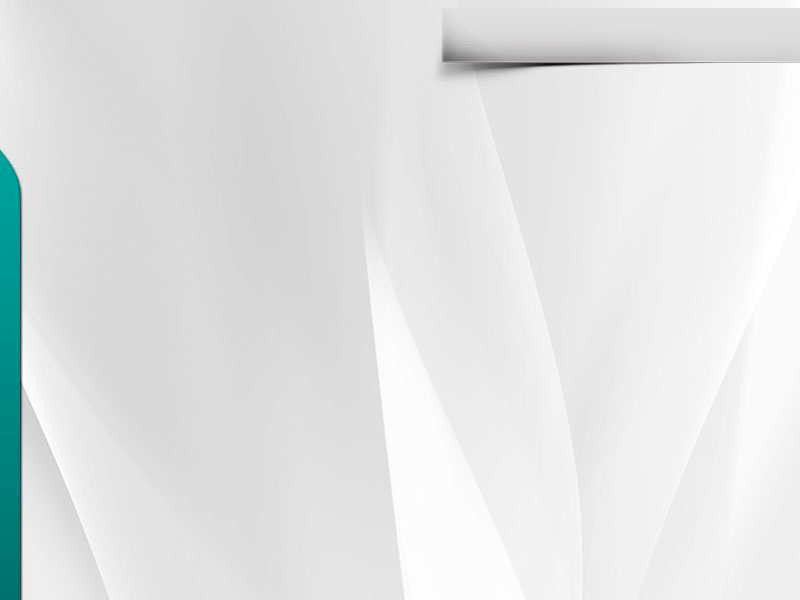 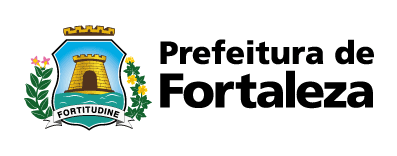 Fortaleza –
REAJUSTE DOS SERVIDORES
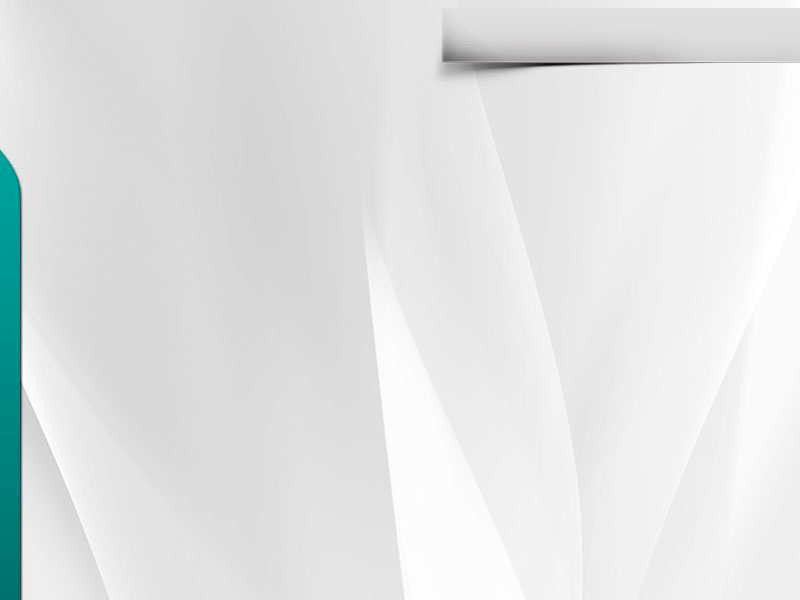 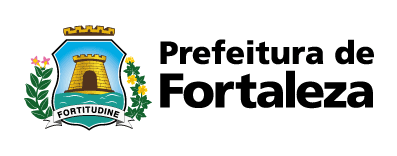 CRIAÇÃO  DO  SISTEMA  DE NEGOCIAÇÃO PERMANENTE - SINEP
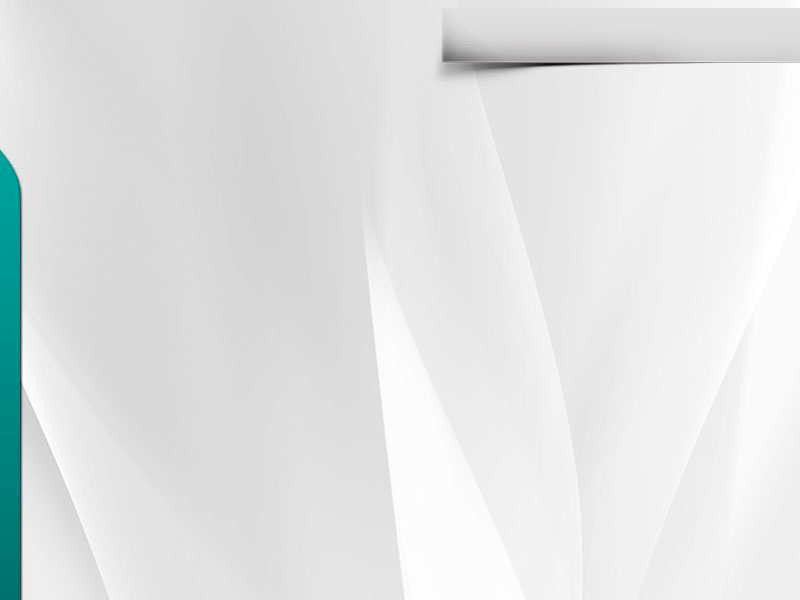 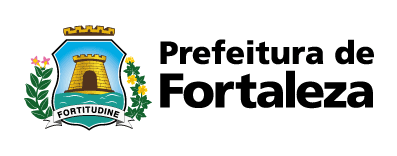 SITUAÇÃO ENCONTRADA
SITUAÇÃO ENCONTRADA
Relação difícil e sem nenhuma sistematização na relação entre Sindicatos e Governo 
Histórico de muitas greves 
Calendário Escolar  totalmente desestruturado
As categorias com capacidade de pressão conseguiam ganhos muito superiores as demais
Promoções defasadas
Vários Direitos não atendidos ou com excessivo atraso
Muitas situações de condições de trabalho não adequadas
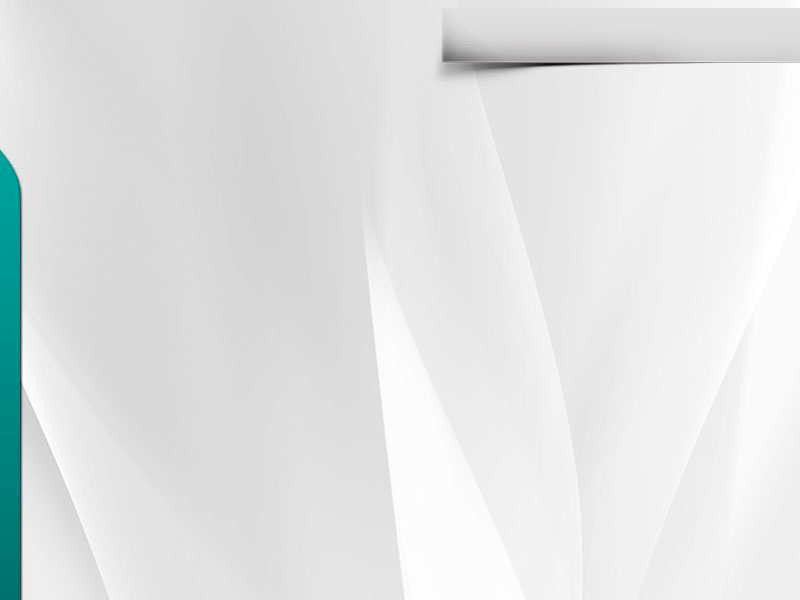 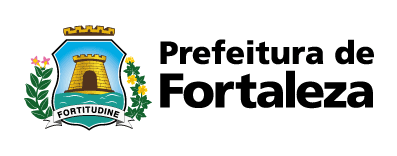 MARCOS LEGAIS
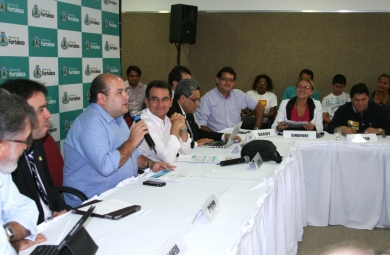 LEI N° 10.031, DE 10 DE MAIO DE 2013. Institui o Sistema de Negociação Permanente (SINEP) entre o Poder Executivo Municipal de Fortaleza e os servidores e empregados públicos do Município de Fortaleza, por meio de suas entidades representativas.

DECRETO Nº 13.156, DE 14 DE MAIO DE 2013. Regulamenta o Sistema de Negociação Permanente (SINEP), e dá outras providências.
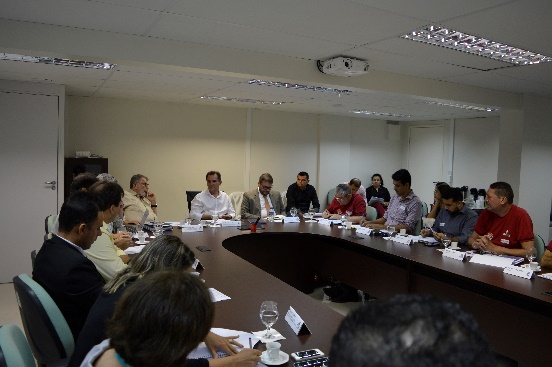 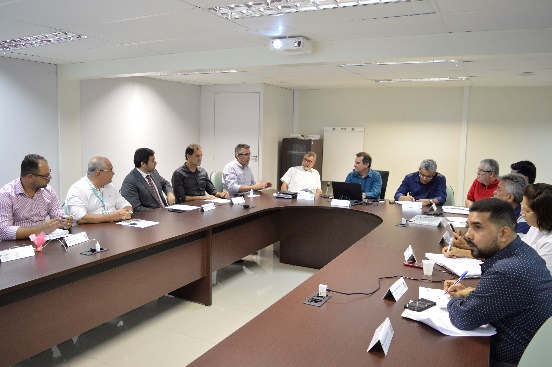 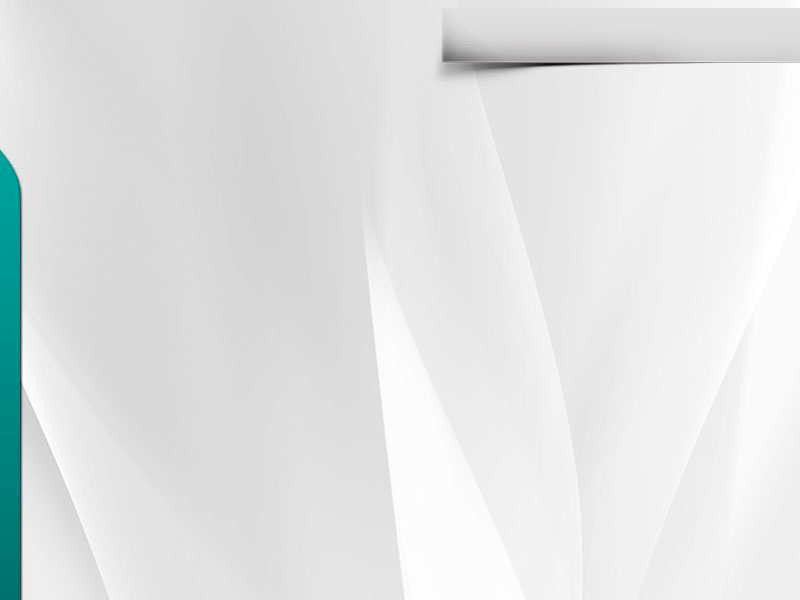 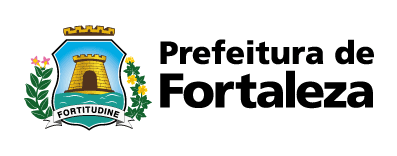 CONCEPÇÃO
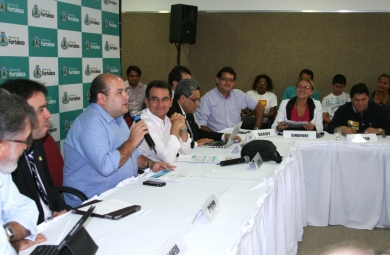 MESA CENTRAL DE NEGOCIAÇÃO
Negociação de assuntos de Interesses de todos os servidores
MESAS SETORIAIS DE NEGOCIAÇÃO
Negociação de assuntos de Interesses de das categorias do setor
COMISSÕES TEMÁTICAS
Comissões Técnicas instituídas, por decisão da Mesa Central ou das Mesas Setoriais, Comissões Temáticas com o objetivo de discutir e estudar questões que exijam conhecimento técnico aprofundado
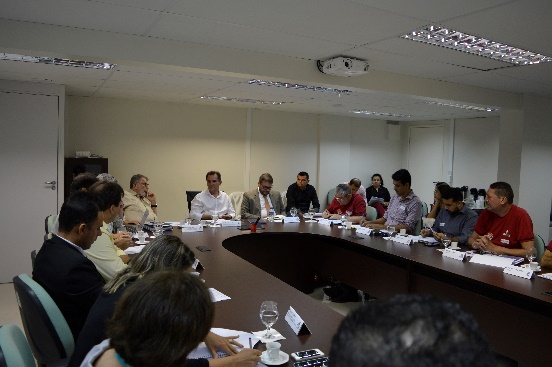 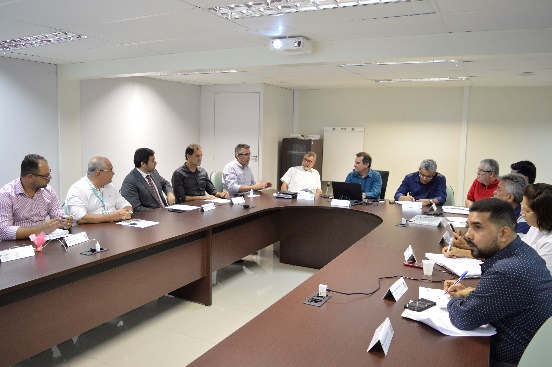 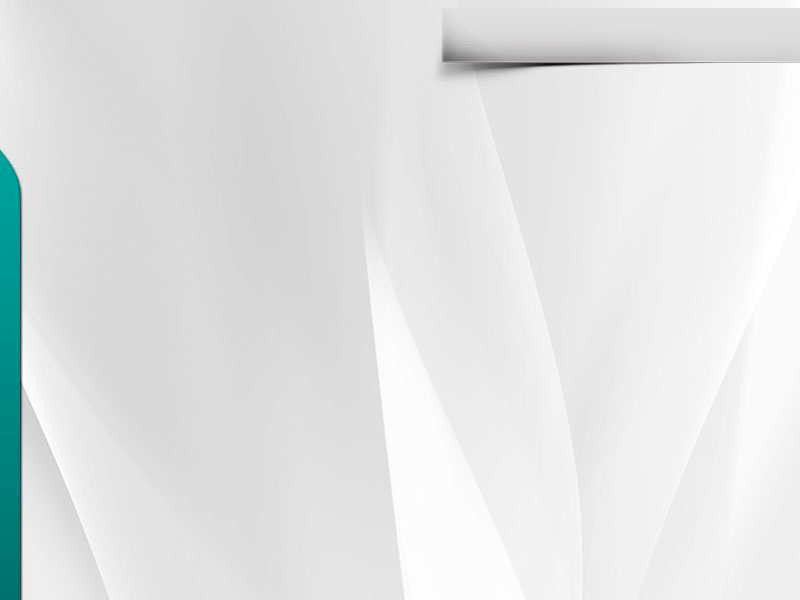 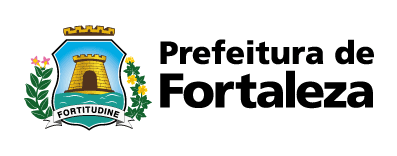 MESA CENTRAL
Discussão de temas de interesse de interesse geral (todas as categorias)
Composta por 6 membros efetivos e 6 suplentes de cada bancada
Governo: SEPOG, SEFIN, SECOT, IPLANFOR, PGM e GABPREF
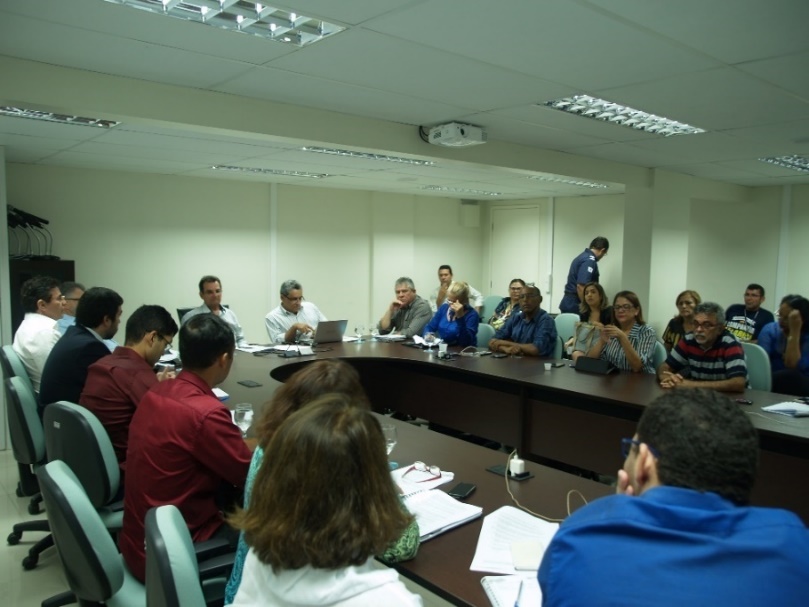 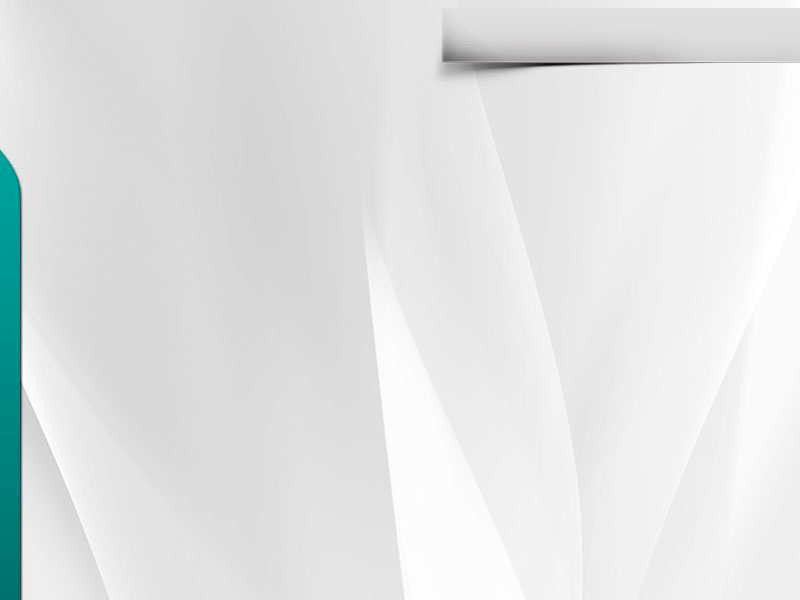 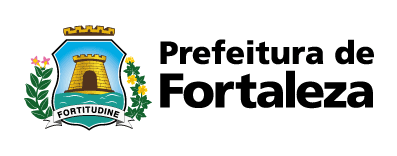 MESAS SETORIAIS
Discussão de interesses específicos das categorias do setor.
Composta por 3 membros efetivos e 3 suplentes de cada bancada 
Reuniões periódicas de acordo com a demanda das categorias. 
Questões com repercussão financeira: participação de representantes da Secretaria Municipal do Planejamento, Orçamento e Gestão (SEPOG) e da Secretaria Municipal das Finanças (SEFIN) que farão estudos sobre impactos.
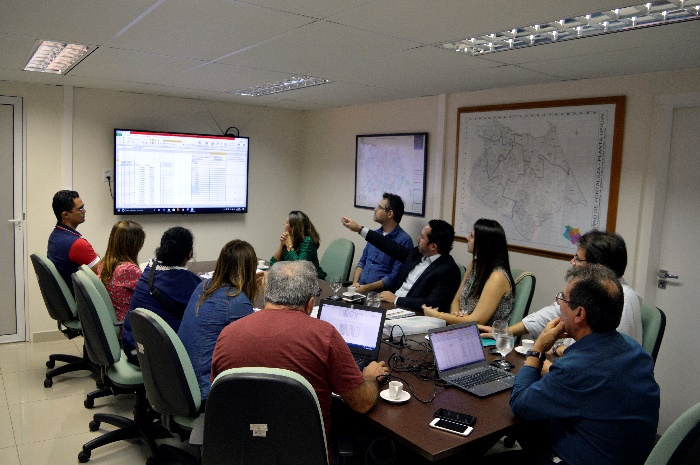 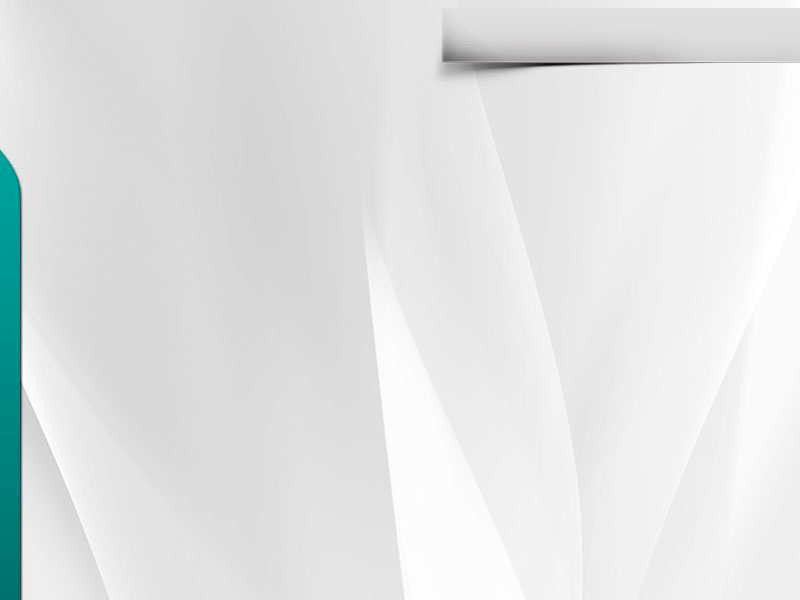 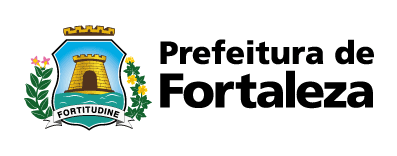 CRITÉRIOS
CRITÉRIOS PARA NEGOCIAÇÃO

Direitos não cumpridos;
Distorções existentes;
Condições de trabalho;
Melhoria de remuneração associada à melhoria dos serviços prestados.
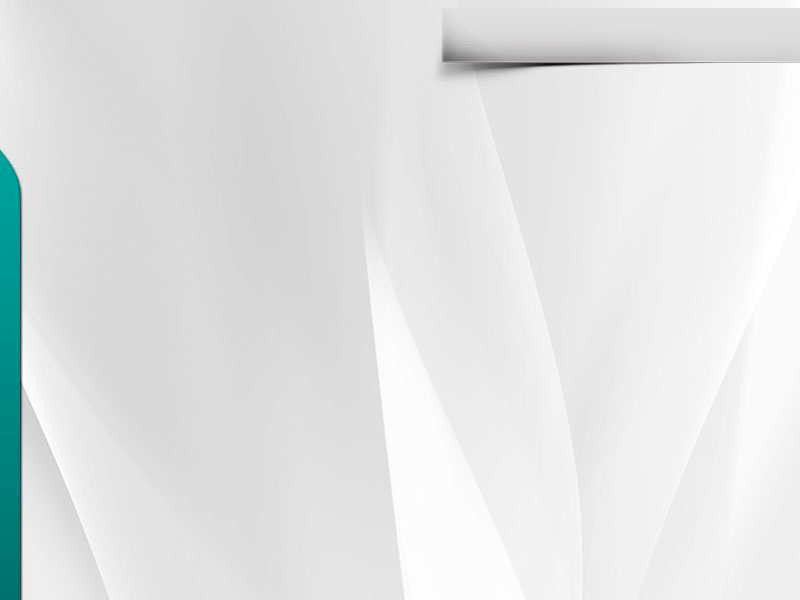 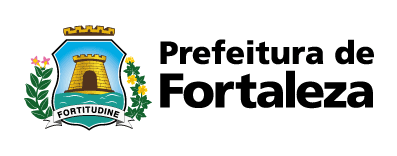 RESULTADOS
Principais Resultados
Transparência e respeito na relação com as Entidades representativas dos servidores
Calendário de Promoções atualizado
Resolutividade das demandas  
Atendimento de demandas históricas
Poucas Greves 
Calendário Escolar totalmente regularizado
Equilíbrio entre Categorias 
Poucas reclamações sobre condições de trabalho
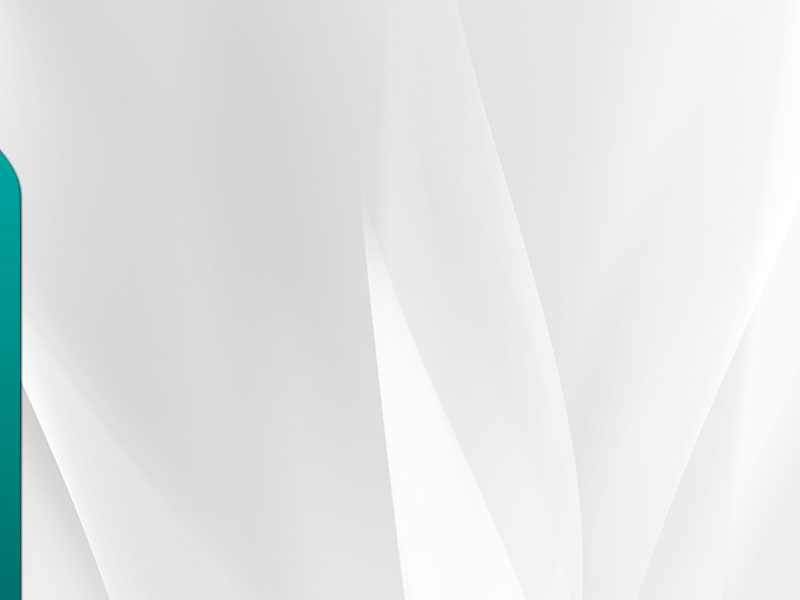 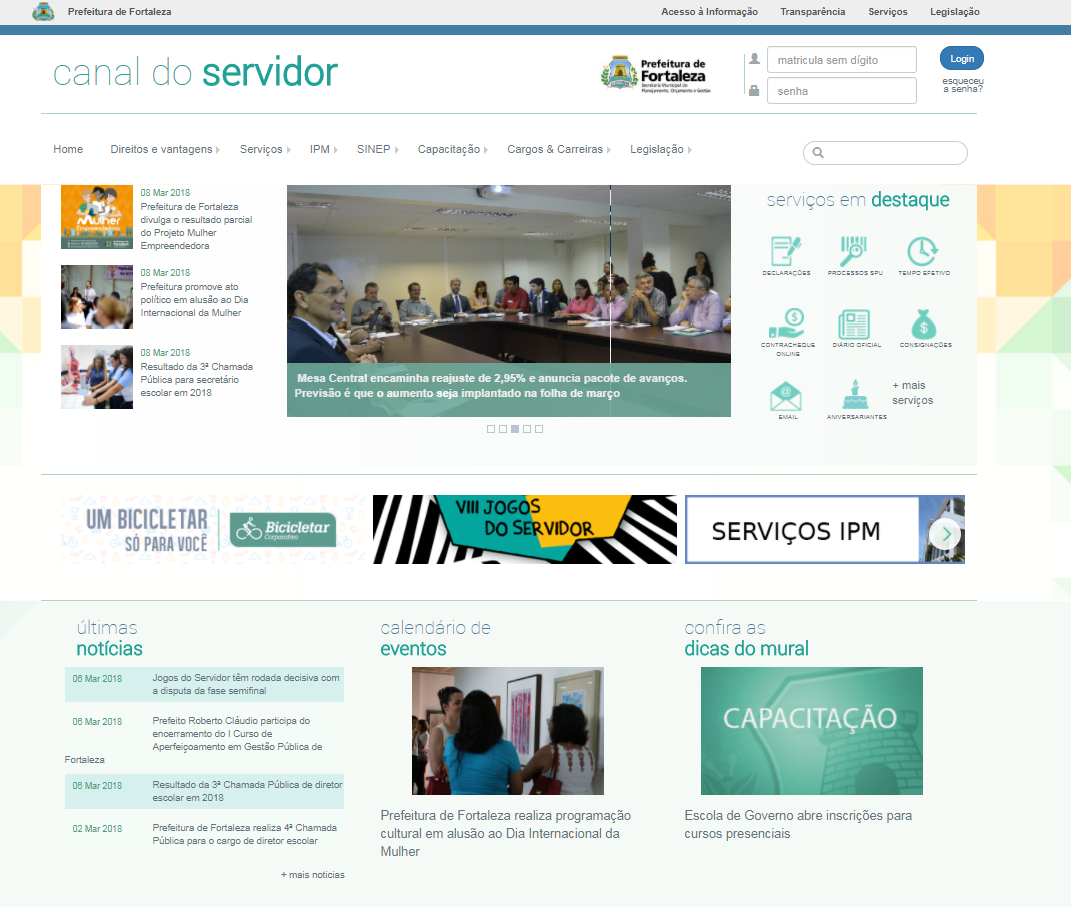 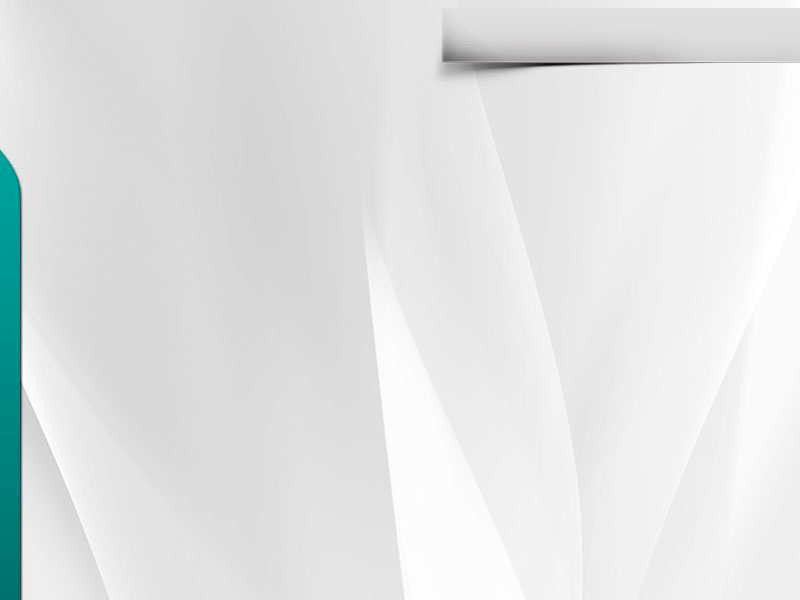 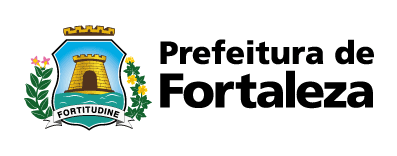 Fortaleza – Indicadores Fiscai
Indicadores Fiscais - 2017
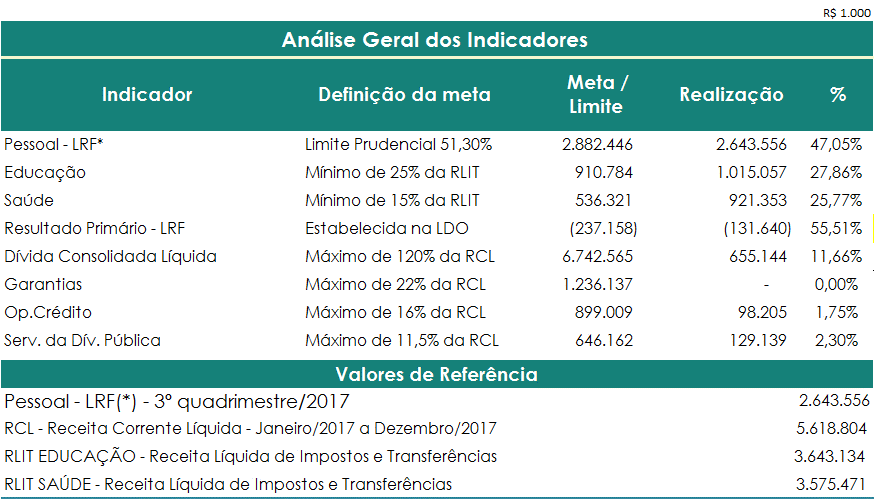 FONTE: GRPFOR/FC – RREO/RGF 3º Quadrimestre -2017.

Resultado Primário: Considera-se o valor empenhado.